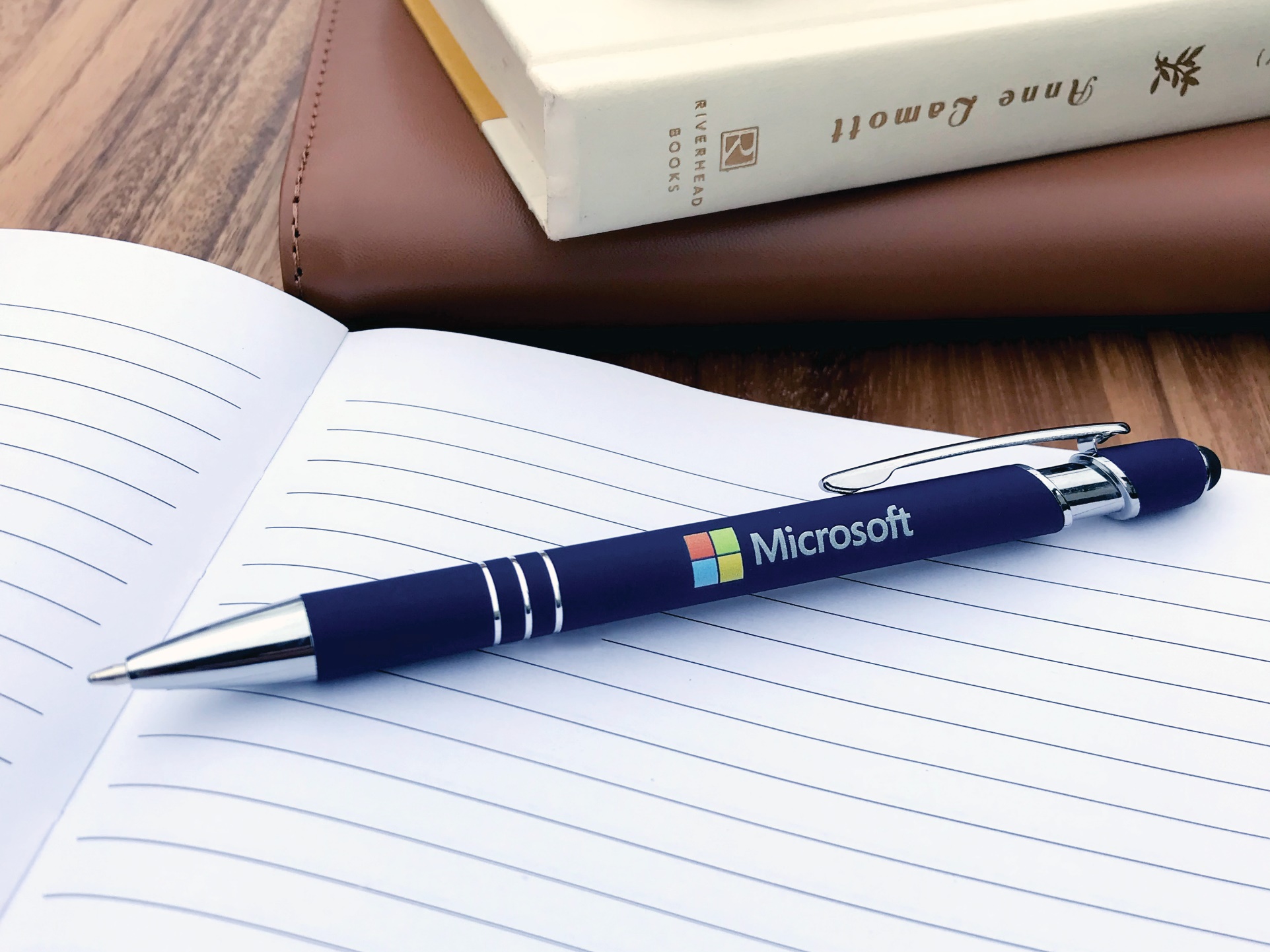 Textari® Comfort Stylus
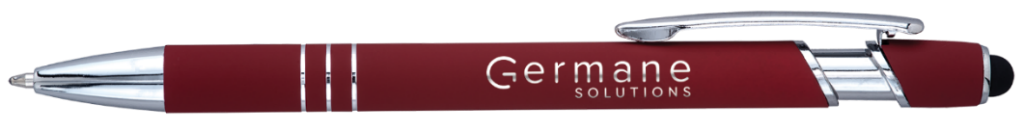 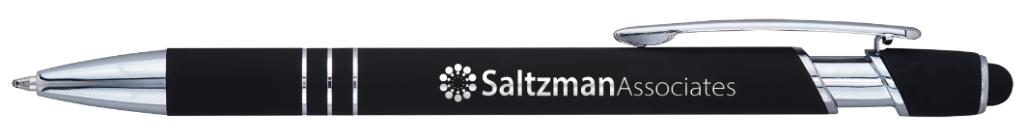 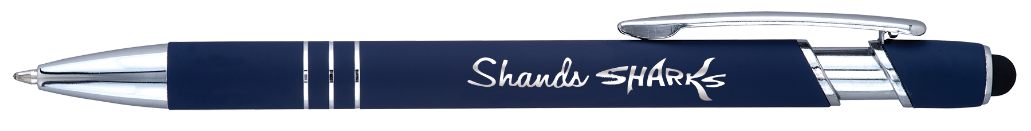 2-in-1 Executive metal pen with stylus
Rubberized matte finish for added comfort
Smooth writing ink
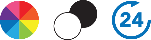 Full Color
ASI 61966   SAGE 50033   UPIC HUBPEN   PPAI 110772    |    781.535.5500   |    hubpen.com
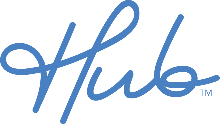 Good through 12/31/19. Metal: Laser logo setup $45 (G), FREE straight line imprint. Full Color: Available, additional charges apply. Standard production is five business days. FOB MA. All pricing in USD and subject to change. Complete product information available.